8 - 3
المحيط
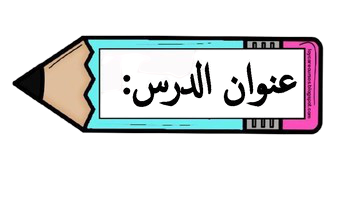 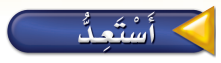 فكرة الدرس

أجد محيط الشكل

المفردات
المحيط
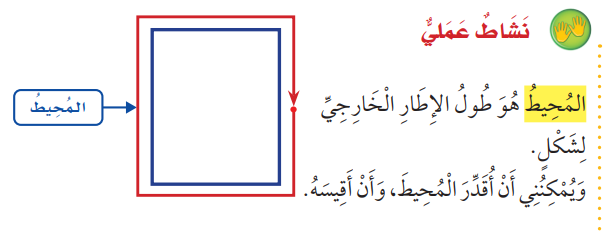 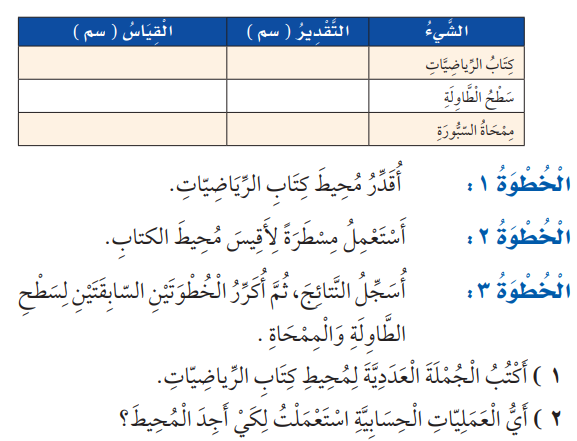 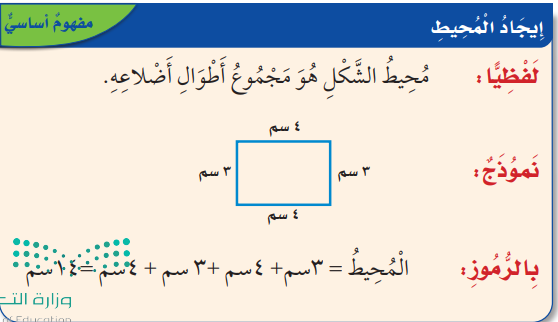 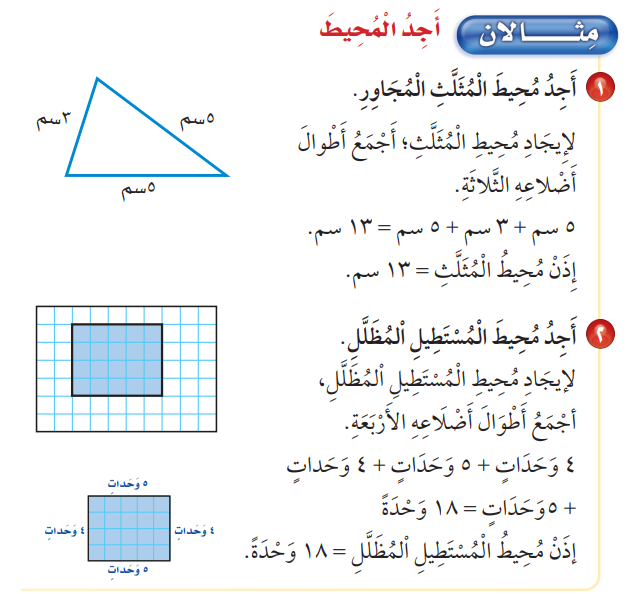 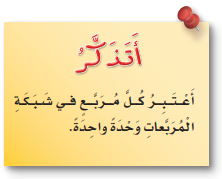 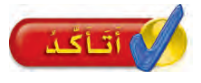 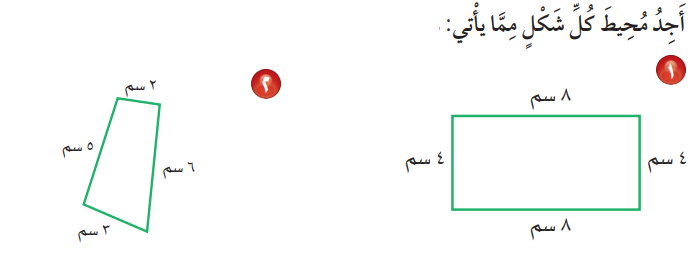 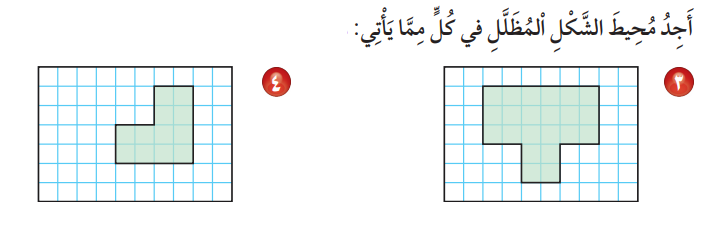 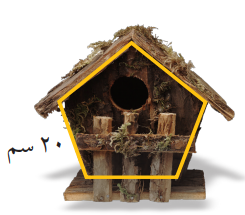 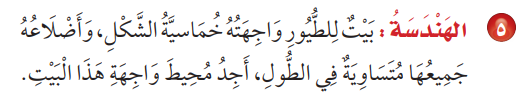 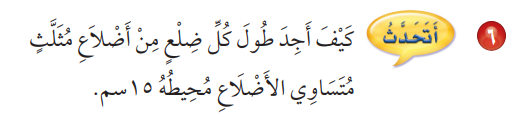 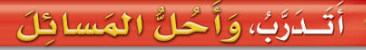 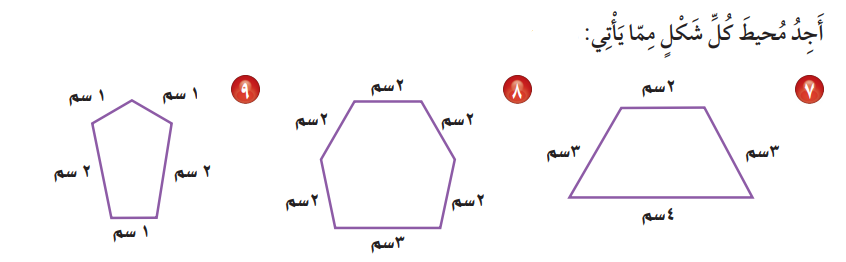 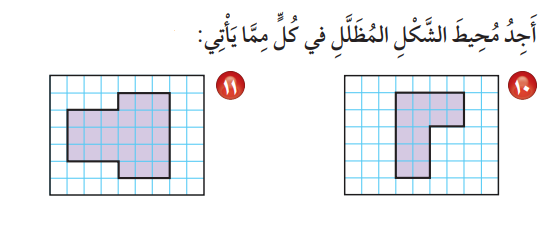 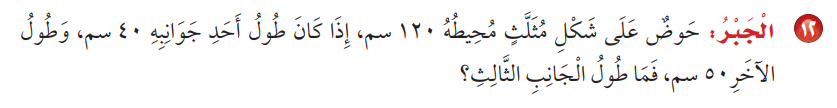 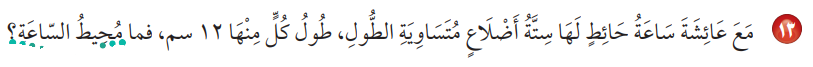 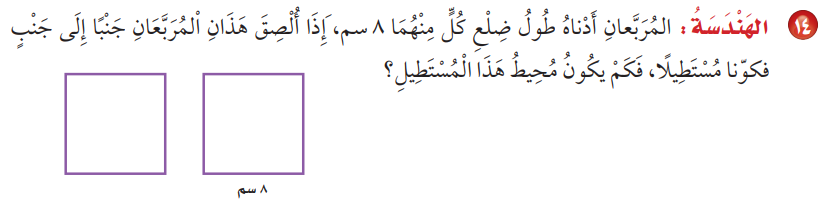 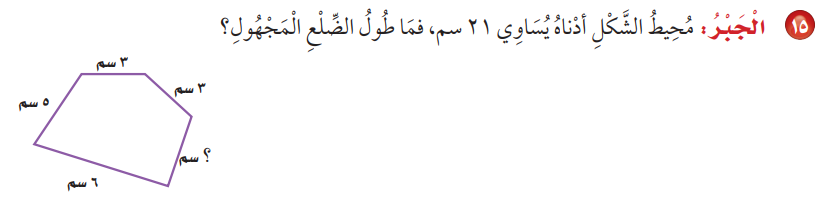 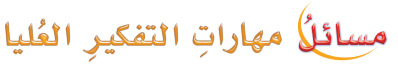 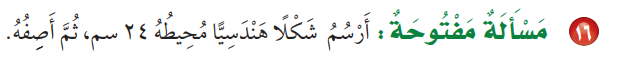 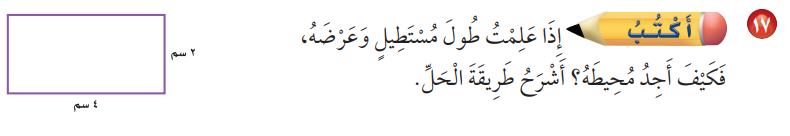